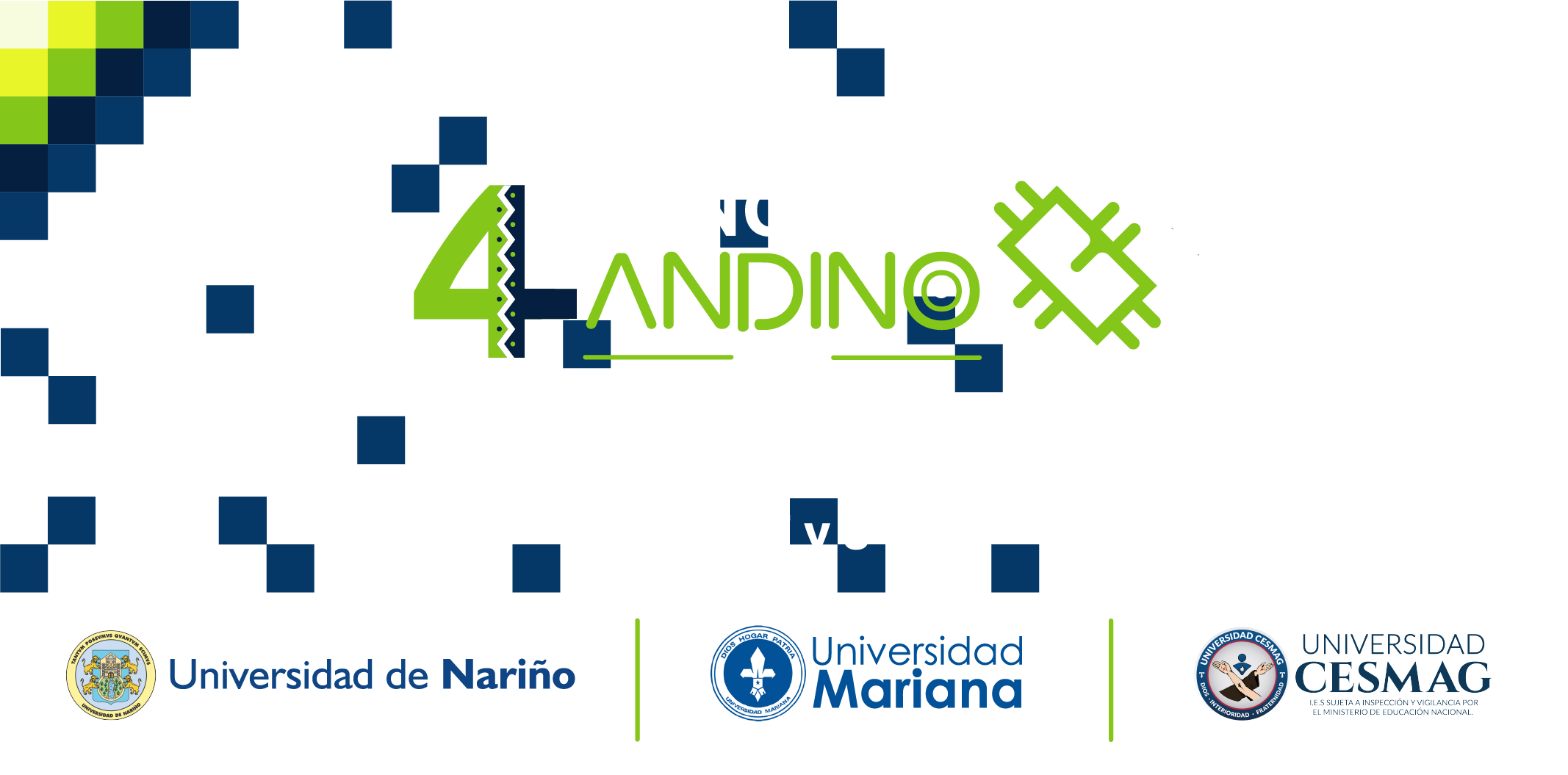 INTRODUCCION O RESUMEN
METODOLOGIA
RESULTADOS
CONCLUSIONES
OBJETIVOS
REFERENCIAS
AGRADECIMIENTOS O CONTACTO